SEND Careers Programme Overview 2022/23  Coppice School
Tracey Senior, 
Careers Leader
“Learning together; to be the best we can be.”
tsenior@nexusmat.org
01302 844883
Stage 1
Stage 1
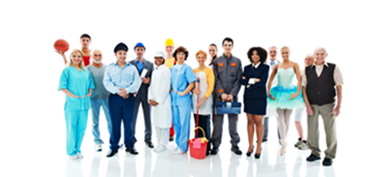 I am thinking about my likes and interests and finding out how they can help when making important decisions.
I’m thinking about the future!
Stage 2
Stage 2
I am exploring how my skills, interests and achievements help me to make decisions about my future.
I’m standing out from the crowd!
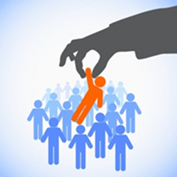 Stage 3
Stage 3
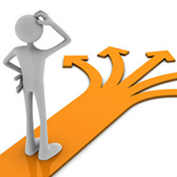 I am focusing on my future, making decisions about subjects and/or courses and investigating the jobs I am interested in.
I’m making important decisions!
Stage 4
Stage 4
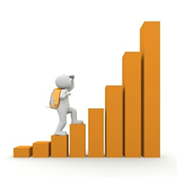 I’m taking the steps to achieve!
I am planning against the opportunities that are available to me and thinking about where I want to study/work in the future.
Stage 5
Stage 5
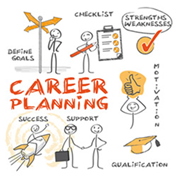 I am applying myself through choosing and completing vocational/work experience opportunities, from the options available to me and planning for taking the next steps.
I’m planning for the future!